Evaluarea in urma primei intalniri
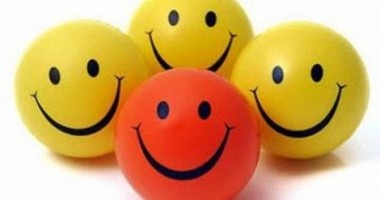 METODE (CĂI) DE AUTOCUNOAŞTERE
Interne: 
Observarea propriilor gânduri, emoţii, comportamente
Analiza retrospectivă a traiectului de viaţă
Estimarea resurselor individuale şi sociale
Identificarea intereselor şi a priorităţilor
Analiza valorilor personale, a aspiraţiilor, scopurilor, etc.

Externe (comunicarea interpersonală):
Informaţii primite de la ceilalţi – familie, grup de prieteni, colegi, vecini, etc.
EXERCIŢII DE AUTOCUNOAŞTERE ŞI AUTOAPRECIERE
Steaua respectului de sine
Analiza SWOT 
Fereastra lui Johari (explică relaţia dintre autocunoaştere şi intercunoaştere)
Piramida 
Ierarhizarea valorilor
ANALIZA SWOT – identificarea de:
MODALITĂŢI DE APLICARE
Se poate aplica individual şi discuta apoi cîteva exemple sau urmări statistic la care dintre persoane au apărut anumite elemente (comune)

Se poate analiza o problemă anume, o situaţie anume (nu numai legată de autocunoaştere !).
FEREASTRA LUI JOHARI
CONFESIUNILE DESPRE SINE (AUTODEZVĂLUIRI)
Apariţia lor în cele mai multe cazuri în grup restrâns – nu se recomandă apelul la dezvăluiri personale în grup mare
Apar în contextul unor relaţii interpersonale pozitive (chiar dacă mesajul lor poate fi negativ)
Apar de obicei în timp, odată cu maturizarea relaţiilor şi cu apariţia sentimentului de siguranţă şi acceptare.
PIRAMIDA
Ordonează descrescător, începând din vârf spre bază, persoanele, dintre cei apropiaţi, ale căror opinii valorează pentru tine mai mult .
IERARHIA VALORILOR – exerciţiu de ierarhizare a valorilor în ordinea importanţei lor pentru persoana
1. _______________
2. _______________
3. _______________
4. _______________
5. _______________
6. _______________
7. _______________
8. _______________
1. Dreptate
2. Religie  
3. Fericire
4. Adevăr
5. Prietenie
6. Dragoste
7. Toleranţă
8. Reuşită materială
AUTOCUNOAŞTEREA –concluzii:
Marcată de subiectivism
Proces de maturitate
Se învaţă (rol important al familiei)
Factorul esenţial în reuşita personală